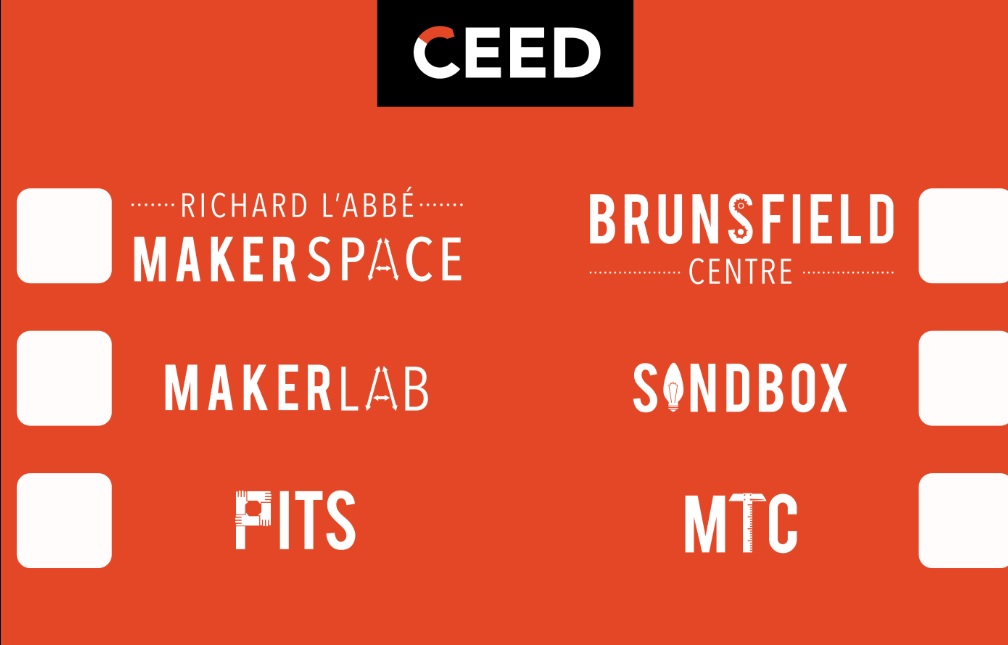 Laser Cutting:
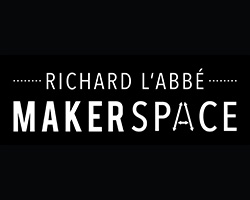 Extensions + Colour Mapping
Presented by Makerspace
Do You Have a Makerepo Account?
Make an account on Makerepo.com so that you can have access to other people’s projects and the use of our space! Everyone NEEDS one.
Community members speak to those working in the makerspace to get setup!
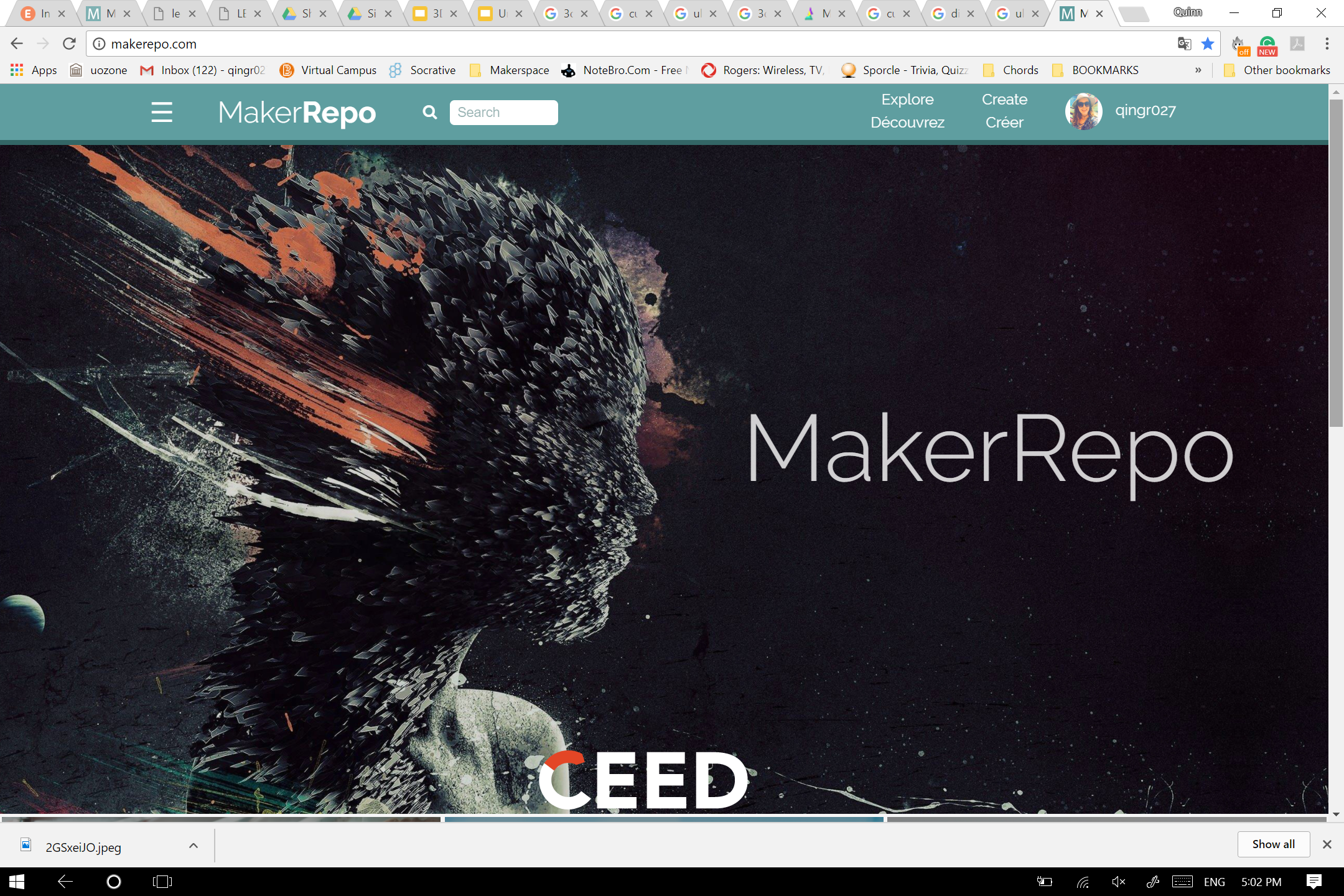 Inkscape Advanced Features
Colour Mapping
Allows you to assign different values for specific colours in your design 
Speed
Power
Frequency
Therefore no need to run separate jobs
More depth in rastering jobs
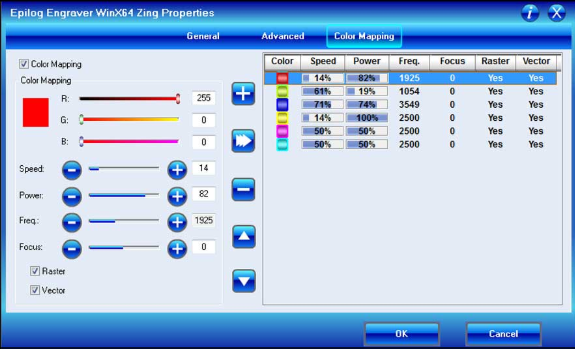 Extensions
Created by the community
Allow you perform complex functions simply 
Laser cut box template
Living hinges
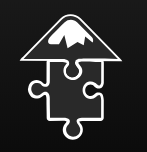 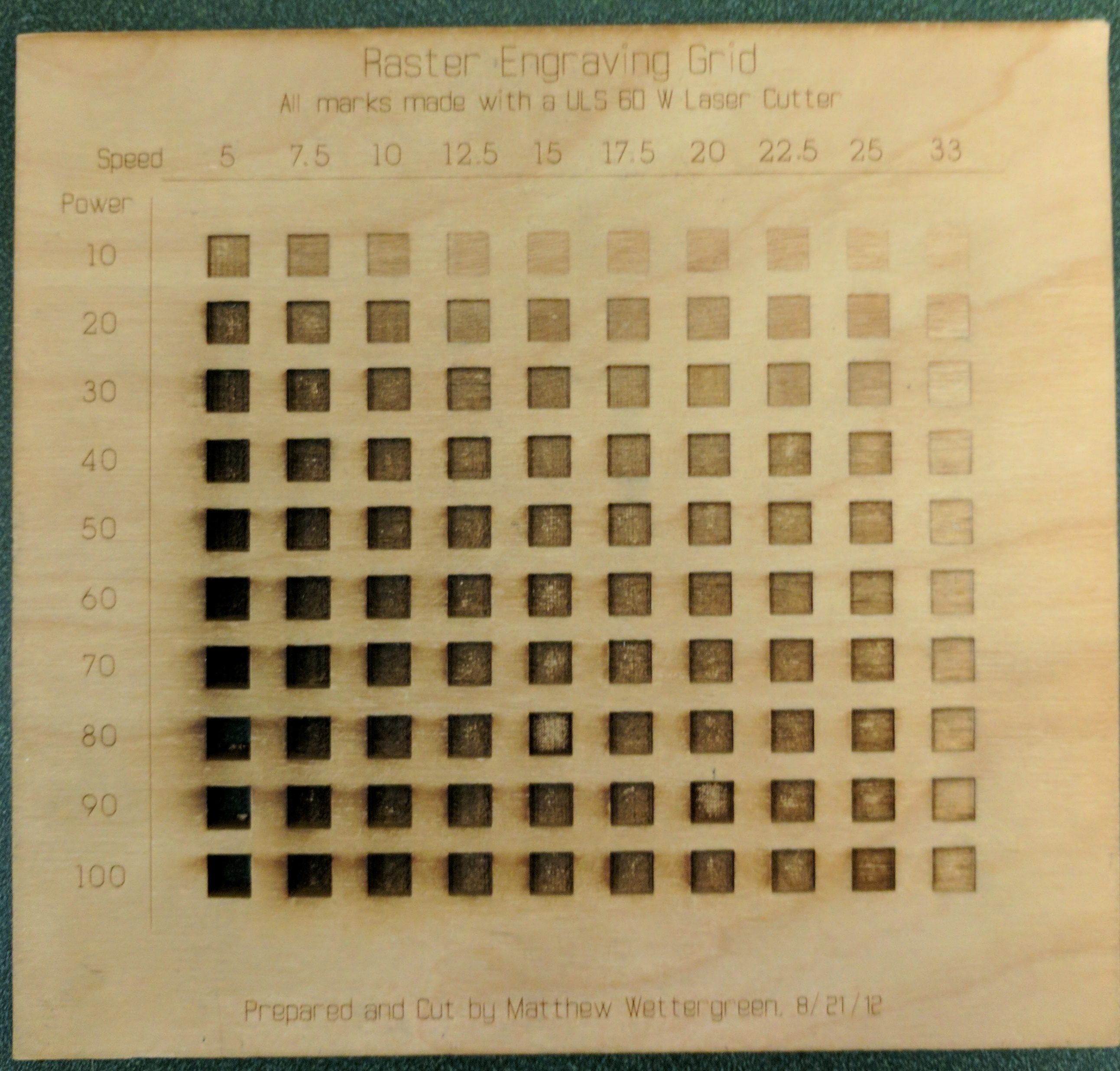 Why use Colour Mapping?
Allows for greater flexibility in your designs
More dynamic looking cuts
Darker spots can be made by setting the power/frequency to a higher value
Change vector power to change depth of cut 
Results will vary depending on the material
Colour Mapping
In order to colour map your file you are going to first need to follow a few steps.
Step 1:
Create a design in Inkscape that uses different colours for vectoring/ rastering
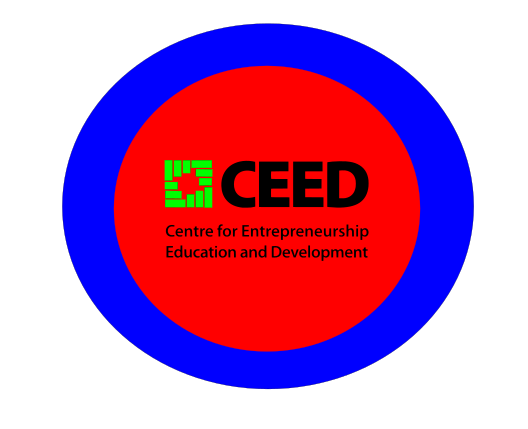 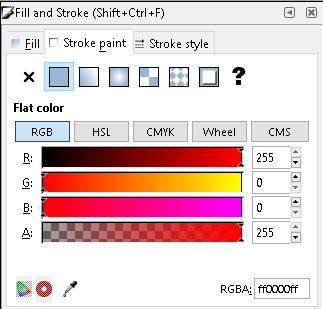 It is important to use basic colours as they are easier to map (simple RGB)
Simplifies the process when we move over to the Epilog software
Colour Mapping
Step 2:
Export your file as a PDF and load up Epilog’s software
Ensure Colour Mapping is selected
Set the colour based on RGB values (use 255 values ONLY)
Set the Speed, Power, Frequency values for that colour
Indicate if you are rastering/vectoring
Navigate colour profiles using the Plus or Minus
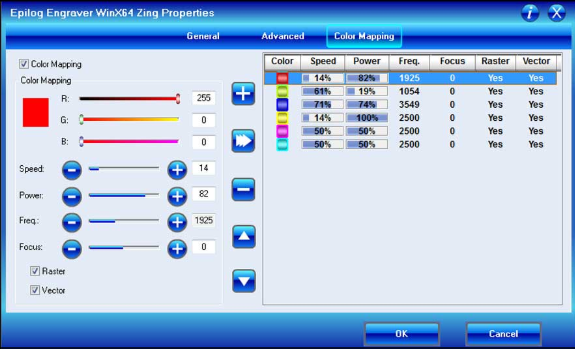 *Note this software is only on the laptop connected to the laser cutter.
Extensions?
Extensions built into Inkscape can be accessed from the Extension toolbar:
The function/use of these will vary 
Install files will indicate how these work
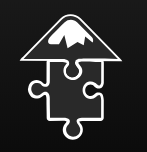 Extensions that are created by the Inkscape Community and are used to make designing easier or to add more functionality 
They are simple to install and increase the capabilities of the software
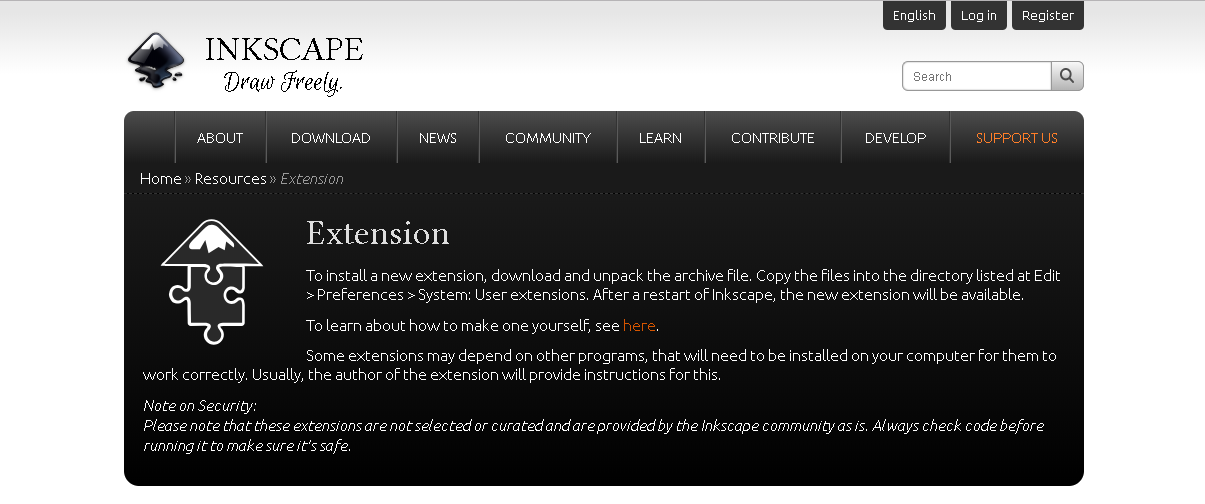 Online database of a few extensions
Open source allowing you to make your own extensions
https://inkscape.org/en/gallery/=extension/
Living Hinge Extension
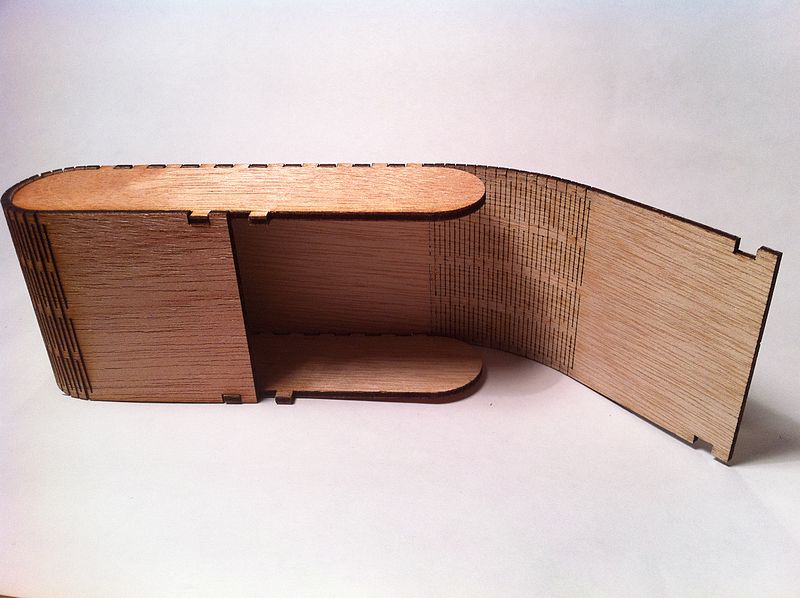 What is a living hinge?
Series of relief cuts that allows a solid material to have bending properties
You can design much more complex shapes for various applications 

Issues:
To preform cuts like this it is very time intensive to cut and design
Using the extension it will design everything for you 
Area becomes much weaker
https://inkscape.org/en/~drphonon/%E2%98%85living-hinge-creator
How to install an Extension?
Steps to follow:
Download and unpack the archive file from the website
Determine the location of where to copy these files
In Inkscape:
Edit > Preferences > System: User Extensions
Locate this path on your computer 
Copy the two files from the download (.inx and .py files)
Restart Inkscape and you should now be able to access it from the Extensions on toolbar
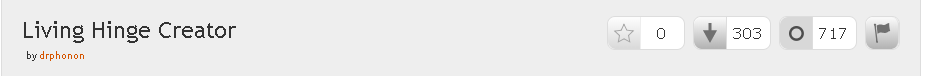 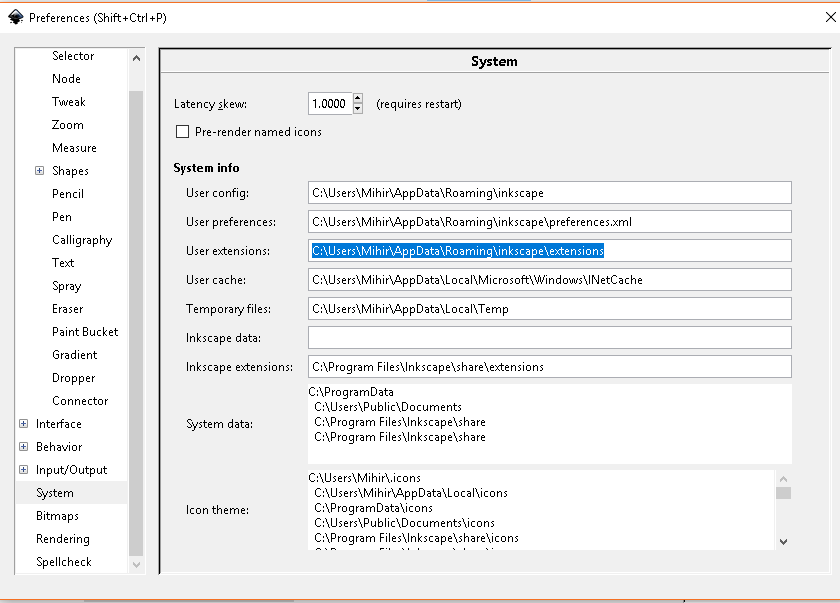 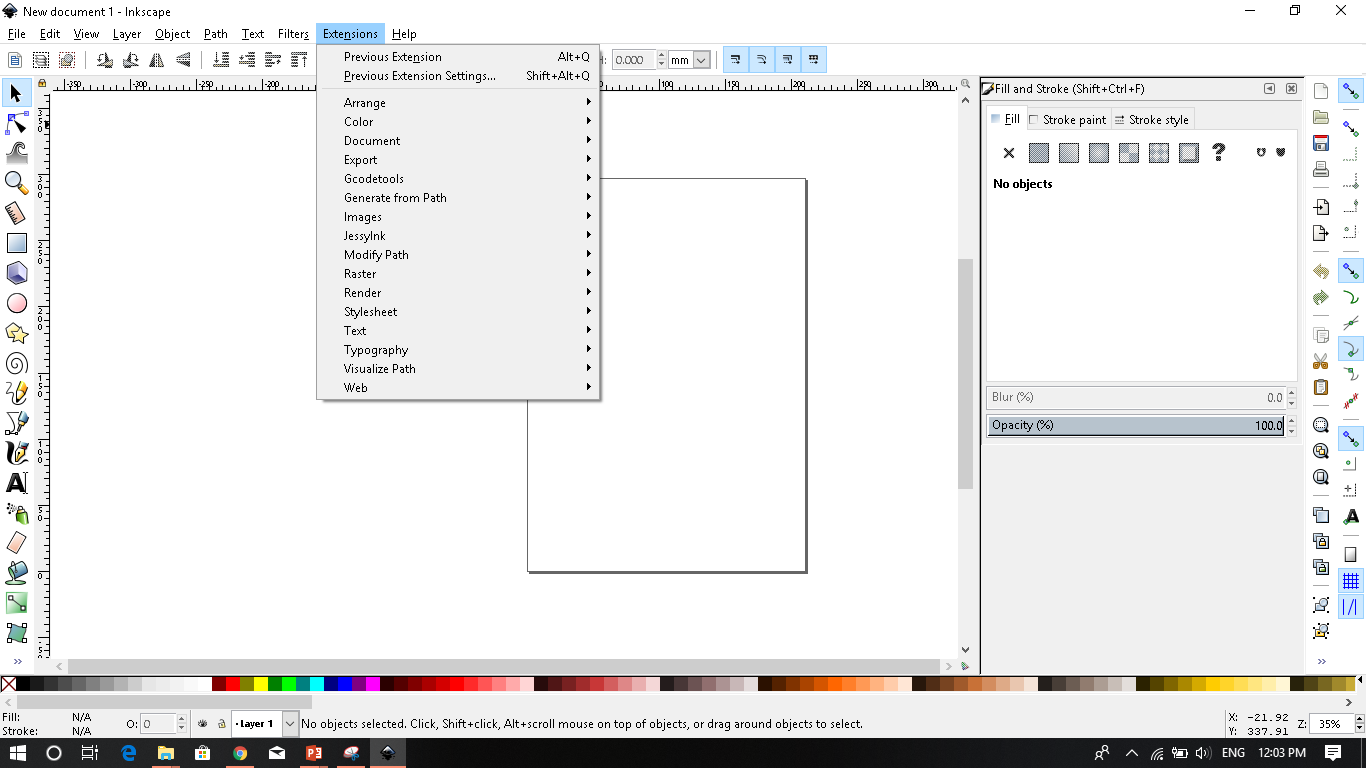 Living Hinge Extension
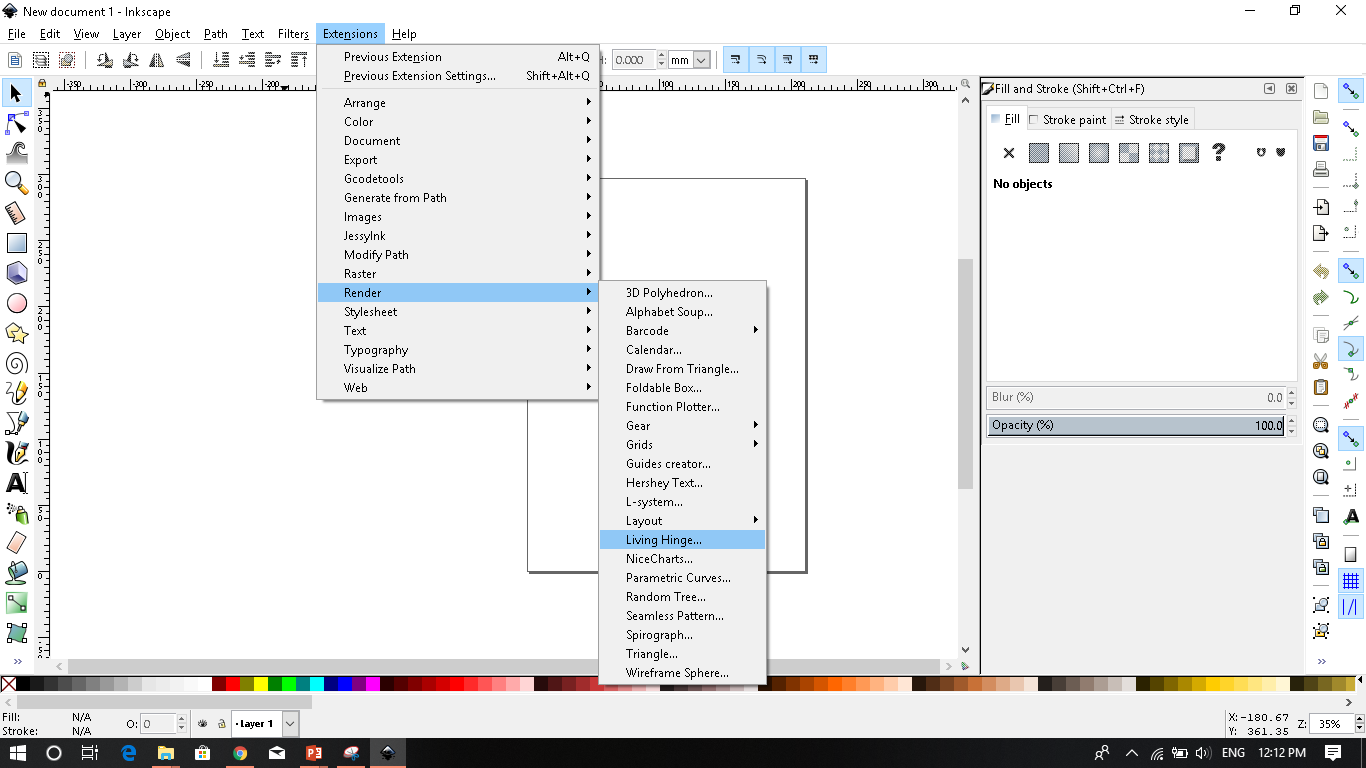 In order to access the Living Hinge extension we need to follow the path:

Extensions > Render > Living Hinge

Different extensions may be placed elsewhere, usually included in description of download 

*Note you will also see some extensions already built into Inkscape
Since the Extensions are Community made the instructions on how to use them will be provided on the main page on which you downloaded them

The Living Hinge came with the following information page:

http://wiki.lvl1.org/Inkscape_Extension_to_Render_a_Living_Hinge
Using the Living Hinge
Step 1: Create a Rectangle object that you wish to contain the living hinge within
Step 2: Access the Living Hinge Extension and select       “Live Preview”, the appropriate lines should now be     showing to make a living hinge
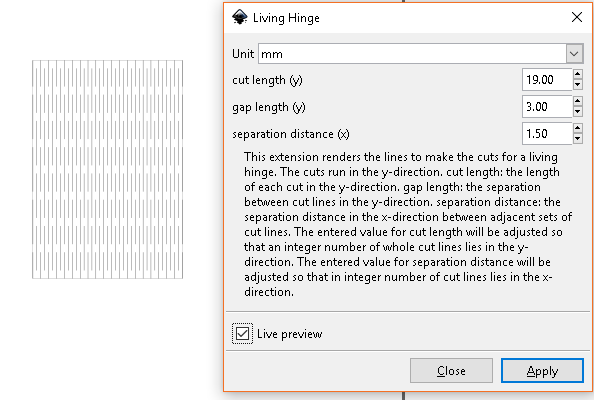 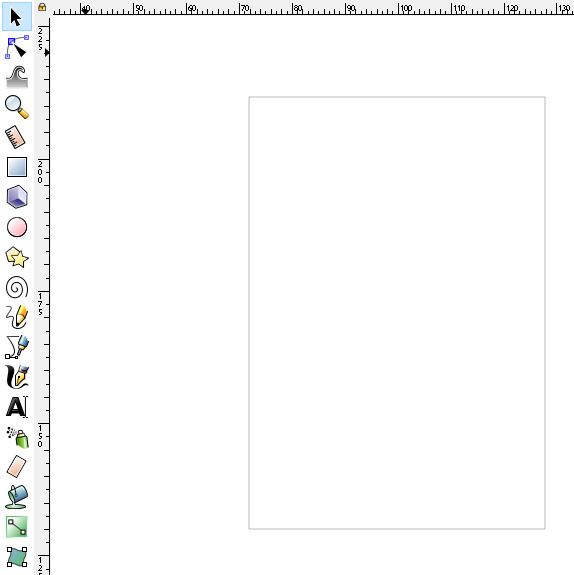 Using the Living Hinge
Step 3: Within the Living Hinge extension we can change certain features about the hinges including
Step 4: Now we have a completed Object that will act as a living hinge once cut by the laser
Delete the original rectangle you’ve placed depending on your design 

*Ensure you change the stroke weight of the line back to 0.001 in. if you are Vectoring
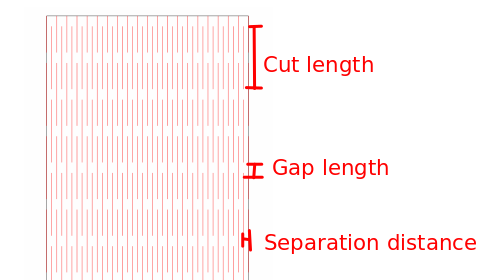 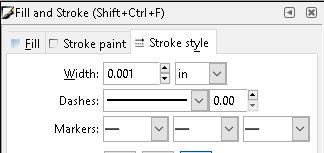 Additional Extensions
There are many extensions you can try out and install from Inkscape’s website
The installation process will be very similar 
ALWAYS read the description of the extension you wish to install 
If you have additional questions feel free to ask the workshop manager 

*Note: You can also download Living Hinge projects that have already been created from Thingiverse 


Enjoy Making!!
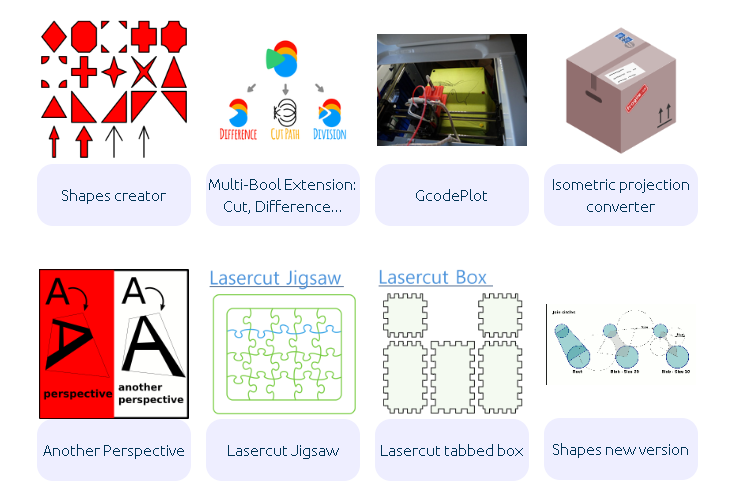 Try it Out! (Living Bracelet)
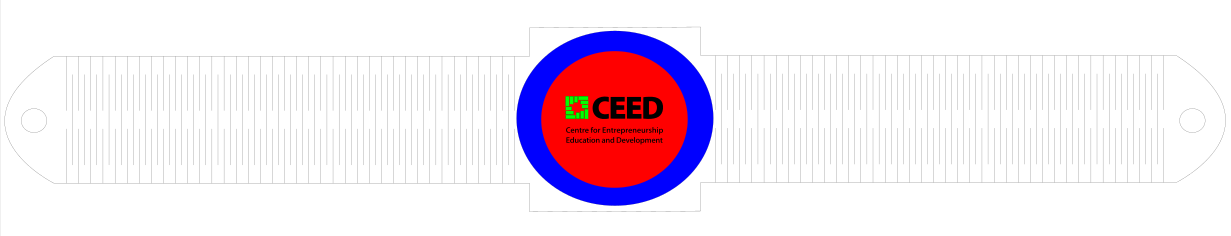 *Note:
Create a relatively small design as both functions are quite time consuming for the laser to perform. 

Create a simple raster-able pendant that utilizes the colour mapping functionality 
Now make the bracelet straps but setting a living hinge along those edges
Create holes for tying ends together 
When creating the straps and connection point make sure the correct area are being vectored
(Bezier Curve Tool is Ideal) + Avoid overlapping shapes
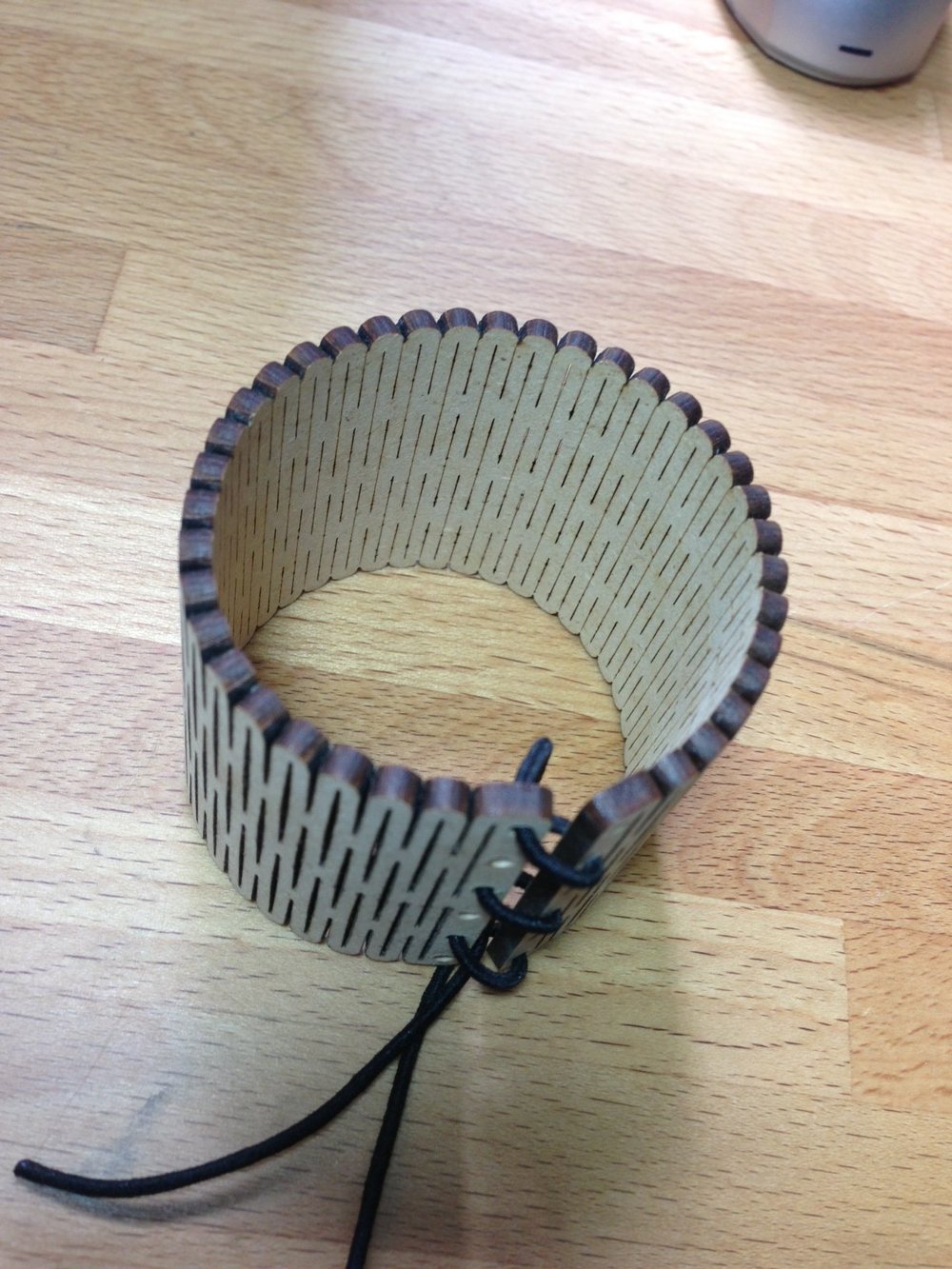 Want to be a volunteer??
Go to volunteer.makerepo.com and get trained! 
Here you can find the rewards for volunteer hours and some of the things you can do to get involved.
HOPE TO SEE YOU THERE!!
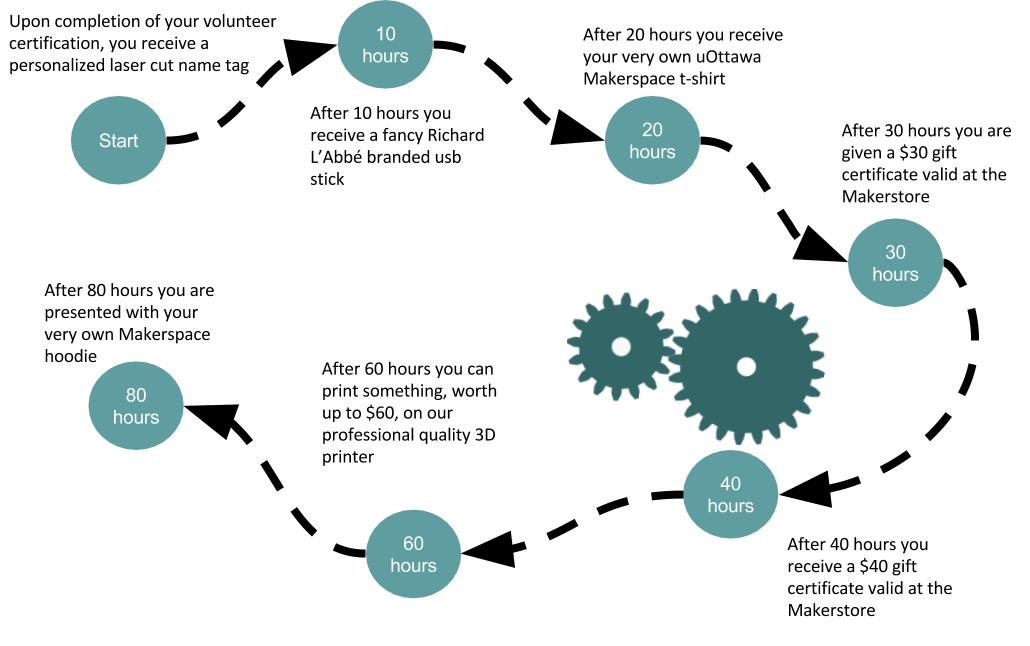 PLEASE FILL OUT THIS SURVEY
Survey.makerepo.com
Help us improve our workshops, it only takes a minute.
We are open 12-8 Mondays to Friday and Sundays 11-5 (Community Hours)